Каирбаев махмет Каирбаевич90 лет
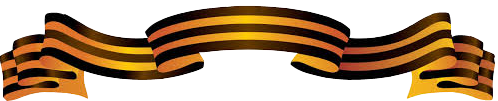 БИОГРАФИЯ
Махмет Каирбаев родился 1 января 1925 г. в селе Семиярка Бескарагайского района Семипалатинской области в семье служащего. Рано остался без отца.
             В 1941году в 16 лет Махмет окончил школу и поступил в Семипалатинский педагогический институт, где учился по январь 1942 года, в связи с передачей здания института под военный госпиталь, учеба прекратилось.
            Махмет вернулся в село Семиярск и стал преподавателем математики. С первых дней начала войны Махмет просился на фронт, но ему отказали по возрасту. Настойчивые просьбы подействовали на военкома и он выдал ему направление на учебу в Подольское артиллерийское училище. 13 августа 1942 года Махмет поехал в г. Бухара Узбекская СССР, куда было эвакуировано училище. В апреле 1943 года заканчивает учебу и получает звание лейтенанта, как окончивший  с отличием, минуя ступень младшего лейтенанта.
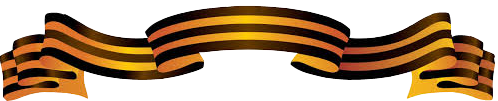 В июне 1943 года Махмет в действующей армии, в должности командира огневого взвода 712 ИПТАП (истребительный противотанковый  артиллерийский полк) 17-ой отдельной истребительной  бригады  резерва Верховного Главнокомандования.
               712 артполк был сформирован в феврале 1942 года. Принимал боевое крещение на Карельском фронте, затем действовал на Калининском, 3-ем Белорусском, 1-ом  Прибалтийском и Ленинградском фронтах.
                 За проявленную отвагу и мужество в июне 1944 года Махмета назначают командиром 5-ой батареи 712 ИПТАП. День Победы он встретил  в Восточной Пруссии.
Свой главный подвиг Махмет Каирбаев совершил 19 августа 1944 года на литовской земле, вблизи города Шяуляй. Старший лейтенант получил приказ: с пятнадцатью бойцами оказать помощь одной из батарей полка, которая вела бой в окружении. В жестокой схватке бойцы Махмета уничтожили до 70 солдат противника. Прорвав кольцо врага, группа Каирбаева вышла на окруженную батарею, которая вела тяжелый бой с тридцатью танками противника. Весь офицерский состав батареи был выведен из строя.Старший лейтенант Каирбаев организовал оборону. Семь контратак неприятеля отразила его группа, а сам командир Каирбаев сжег три танка. Он со своими бойцами стоял насмерть, и путь немецким танкам на Шяуляй был закрыть.
           За этот подвиг старшему лейтенанту Каирбаеву было присвоено звание Героя Советского Союза. Тогда ему не было еще и двадцати лет.
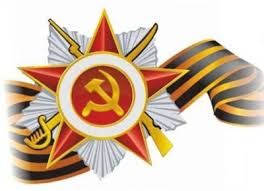 Президиум Верховного Совета СССР своим указом от 24 марта 1945 г. Присвоил Каирбаеву М. К. звание Героя Советского Союза
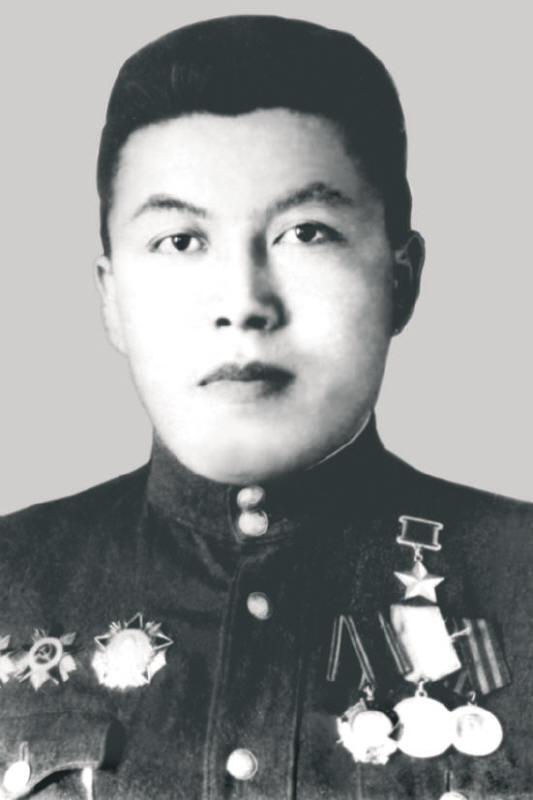 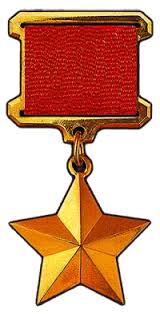 Бюст на алее Героев в сквере Славы г. Павлодара
Улица им. М. Каирбаева в областном центре
Стенд Героя в Павлодарском Областном краеведческом музее им.Потанина
пушка из батареи  М. Каирбаева
Зачислен  в списки «Навечно».
Спальное место в в/ч 28738
Могила Героя на Мусульманском кладбище
Каирбаев
 Махмет Каирбаевич

   Решением исполкома городского Совета народных депутатов 
№ 10-161 от 18 апреля 1985 года  присвоено звание
 «ПОЧЕТНЫЙ ГРАЖДАНИН       
г. ПАВЛОДАРА»
После войны  Махмет Каирбаев находился на партийной советской работе. 
        1946-1957г. председатель Успенского и Ермаковского райисполкомов.
        1957-1968г. секретарь  Краснокутского (ныне Актогайского) райкома партии.
         1968-76 г. 2-ой секретарь Павлодарского обкома партии.
         1976-82г. председатель Павлодарского облисполкома.
Награды и Звания М. К. Каирбаева
1.	Герой Советского Союза 2.	Медаль «Золотая Звезда»3.     Орден «Ленина»4      Орден «Октябрьской Революции»5.     Орден «Александра Невского»6.     Орден «Отечественной войны» 1-ой степени7.     Орден  «Отечественной войны» 2-ой степени8. 	Орден «Трудового Красного Знамени»9.	Медаль «За отвагу»10.	 Медаль «За доблестный труд в ознаменование 100- летия со дня рождения В.И.Ленина»11.	 Медаль «За оборону Ленинграда»12.	 Медаль «За победу над Германией в Великой Отечественной войне 1941- 1945г.г.»13.	Медаль «Двадцать лет победы в Великой Отечественной войне 1941-1945г.г.»14.	 Медаль «Тридцать лет победы в Великой Отечественной войне 1941-1945г.г.»15.	 Медаль «Сорок лет победы в Великой Отечественной войне 1942-1945г.г.»
16.	Медаль «Пятьдесят лет победы в 	Великой Отечественной войне 1942-1945г.г.»17.	 Медаль «За взятие Кенигсберга»18. 	 Медаль «Ветеран труда» 19.	 Медаль «За освоение целинных земель»20.	  Медаль «В память 250- летия Ленинграда»21.	  Медаль «30 лет Советской Армии и Флота»22.	  Медаль «40 лет Вооруженных Сил СССР»23. 	  Медаль «50 лет Вооруженных Сил СССР»24. 	  Медаль «60 лет Вооруженных Сил СССР»25.	  Медаль «70 лет Вооруженных Сил СССР»26. 	«Большая Золотая » медаль Всесоюзной 	сельскохозяйственной выставки г.  Москва27. 	 «Золотая медаль» ВДНХ СССР28.	 «Почетный знак гражданской обороны 		СССР»29.	 «Почетный медаль» Фонда мира30 .	 «Почетный знак СКВВ» Советский 	комитет ветеранов войны31.	  «60 лет ВЧК КГБ» памятная медаль32.	  «Почетный гражданин г. Павлодара »
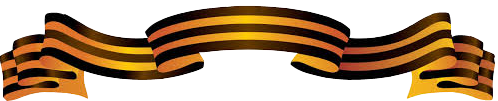 Список использованной литературы
Белан, П. С.
Герои Советского Союза – казахстанцы / П. С. Белан; сост. Н . П. Калита.- Алма-Ата: Казахстан, 1968- Т. 1: А-Л. – 476 с.
Воспоминания о Герое Советского Союза М. Каирбаеве  / ред. Е. М. Арын. - Павлодар: ЭКО, 2004. – 195 с.
Азаров, Е. Эскизы характера, ушедших в историю / Азаров,  Е.- Павлодар: ЭКО, 2003. – 75 с.
Бабин, Г. Память не умирает / Г.Бабин // Звезда Прииртышья.- 2004. - 23 декабря. -  
С. 4.
Бакытова, А. Вспоминая  Махмета Каирбаева / А. Бакытова  // Звезда Прииртышья. - 2005. - 6 января. - С. 3.
Горбунов, С. И в бою, и в труде… / С. Горбунов // Казахстанская правда.- 2005.- № 11.- С. 3.
Горбунов, С. Командования беру на себя! / Горбунов, С. // Казахстанская правда.- 2010. - С. 18. - С. 7 мая.
Отрада, И. Памяти героя / И. Отрада // Наша жизнь.- 2010. – С. 8. – 11 февраля.
Шаяхметов, А. Дорогой бессмертия / А. Шаяхметов // Звезда Прииртышья. - 2015. - 15 января.- С. 1-2.
Наш адрес: ГУК Научная библиотека им. академика    С. Бейсембаева      Читальный зал периодических изданий –  Зал электронных ресурсов. Время работы:ежедневно – с 9.00 – 19.00суббота - с  9.00 – 17.00воскресенье – выходной.

Составитель: Байтусакова Б. Б.